Использование ременной передачи в LEGO Digital Designer
Выполнили Адыева Луиза, Путилов Кирилл
Студенты ФЕМИ, Нт-501о ФИ
Цель и задачи
Цель: создание устройства с использованием ременной передачи в среде LEGO Digital Designer.
Задачи:
Изучить теоретический материал ременной передачи: устройство, применение, достоинства и недостатки.
Рассмотреть принцип работы в виртуальном конструкторе LEGO Digital Designer.
Сконструировать модель ременной передачи в виртуальном конструкторе LEGO Digital Designer.
Ременная передача
Ременная передача — это передача механической энергии при помощи гибкого элемента (ремня) за счёт сил трения или сил зацепления (зубчатые ремни).
Силы трения возникают между ведущим, ведомым и промежуточным звеном – упругим ремнем (гибкой связью).
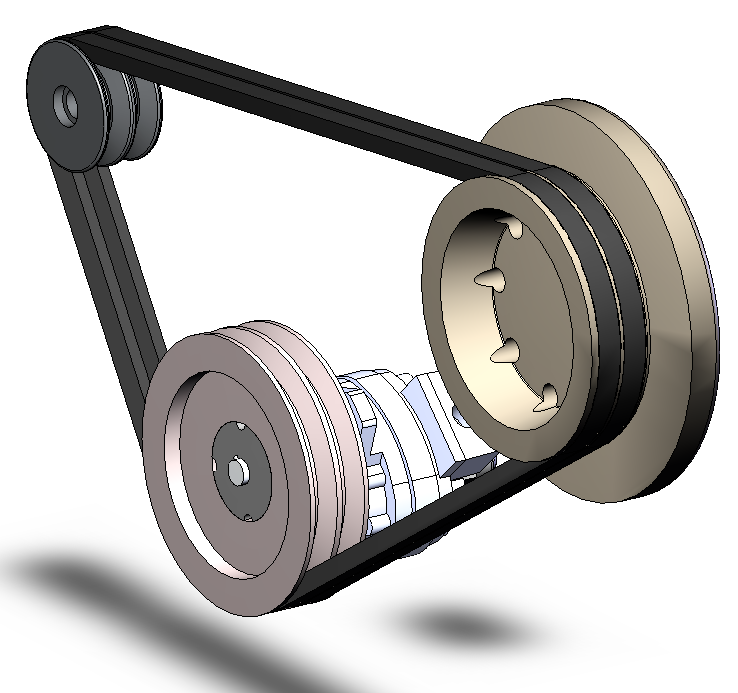 Устройство ременной передачи
Ведущее и ведомое колесо – это шкивы. Их соединяет приводной ремень. Ведущий шкив — тот, который крутит мотор или другая внешняя сила, а ведомый – следующий за ним. 
Часто для предотвращения соскакивания ремня на ободе шкива делают канавку или бортики. Для натяжения ремня или устранения его колебаний могут использоваться натяжные и прижимные ролики.
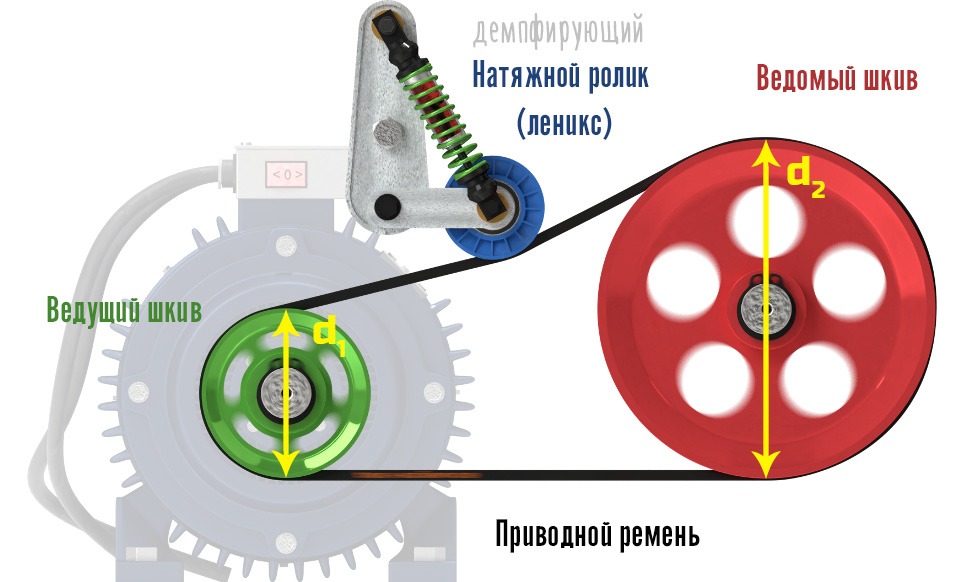 Применение ременной передачи
Ременные передачи применяют в большинстве случаев для передачи движения от электродвигателя, когда по конструктивным соображениям межосевое расстояние должно быть достаточно большим, а передаточное число может быть не строго постоянным (конвейеры, приводы станков, транспортеров, дорожных и строительных машин и т. п.).
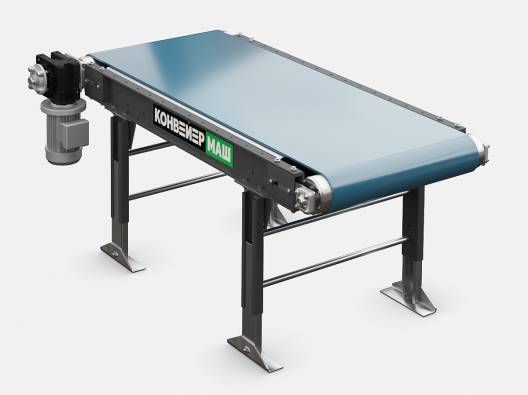 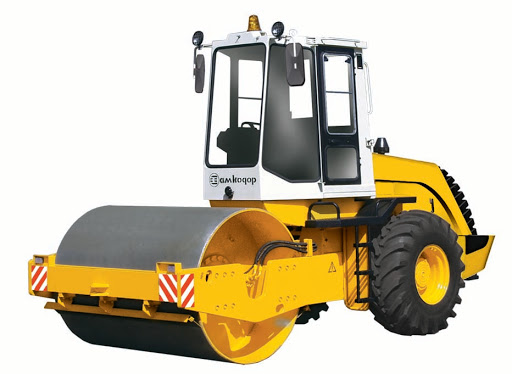 Достоинства ременной передачи
Простота конструкции, малая стоимость изготовления и эксплуатации.
Возможность передачи движения на значительные расстояния (до 15 м).
Возможность работы с высокими частотами вращения.
Плавность и бесшумность работы вследствие эластичности ремня.
Смягчение вибраций и толчков благодаря упругости ремня.
Предохранение механизмов от перегрузок за счет возможности проскальзывания ремня (к передачам зубчатым ремнем это свойство не относится).
Недостатки ременной передачи
Большие габаритные размеры.
Малая долговечность ремня.
Большие нагрузки на валы и подшипники.
Необходимость применения устройств натяжения ремня, усложняющих конструкцию передачи.
Чувствительность нагрузочной способности к загрязнению звеньев и влажности воздуха.
Непостоянство передаточного числа.
Lego Digital Designer
Lego Digital Designer – виртуальный конструктор, за счёт использования которого можно создавать трёхмерные модели Lego. 
Возможности конструктора:
разработка проектов с нуля;
работа с готовыми моделями и основами, которые представлены в галерее на официальном сайт;
загрузка собственных моделей на официальный сайт Lego Digital Designer за счёт графического 3D-редактора;
редактирование уже сохранённые на компьютере или в архиве программы модели.
Lego Digital Designer
При открытии программы Lego Designer пользователь увидит:
Панель управления. Она будет располагаться справа;
Магазин с инструментами, шаблонами и деталями – Bricks, Template, Group находится слева;
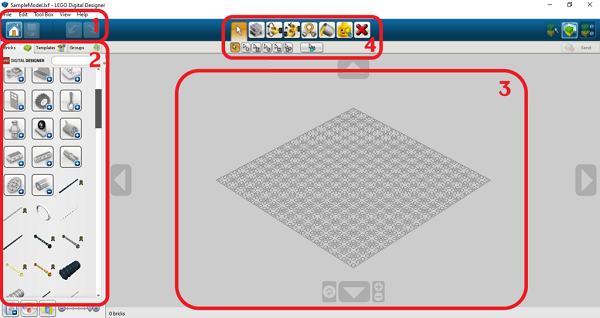 Lego Digital Designer
Главную рабочую зону с макетом модели;
В верхней части окна утилиты можно найти специальную панель инструментов, с помощью которой можно переключаться между разными опциями, помогающими вращать, передвигать и переворачивать элементы будущей виртуальной модели.
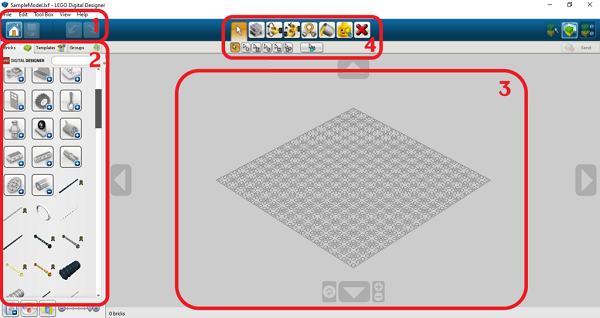 Схема сборки
Шаг 2
Шаг 1
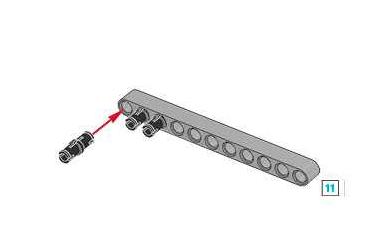 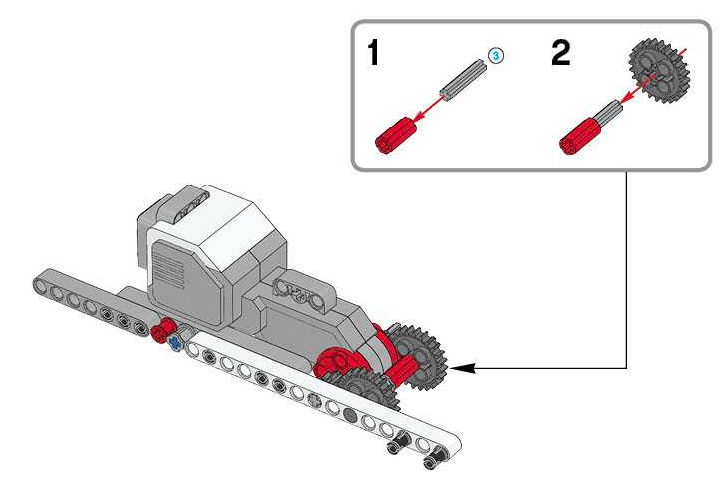 Схема сборки
Шаг 4
Шаг 3
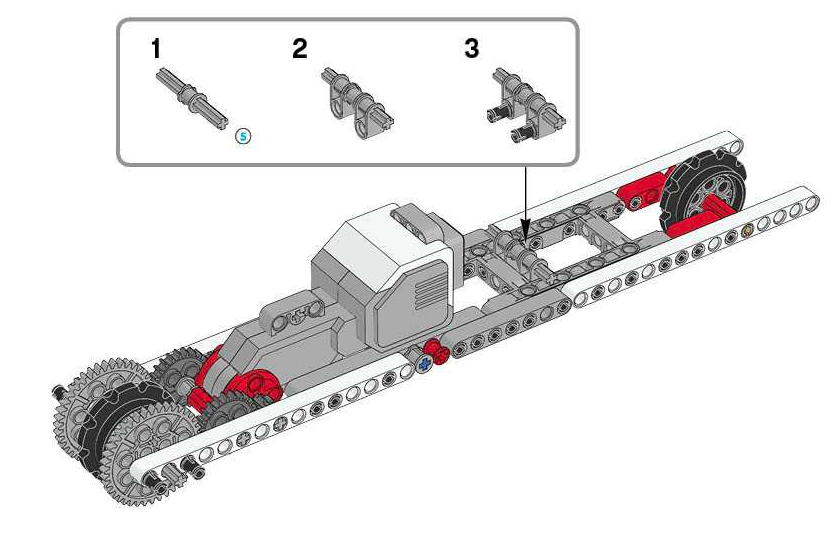 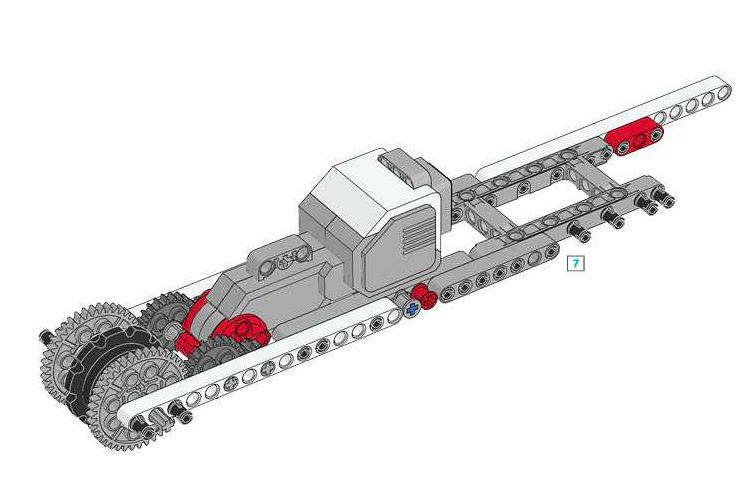 Схема сборки
Шаг 6
Шаг 5
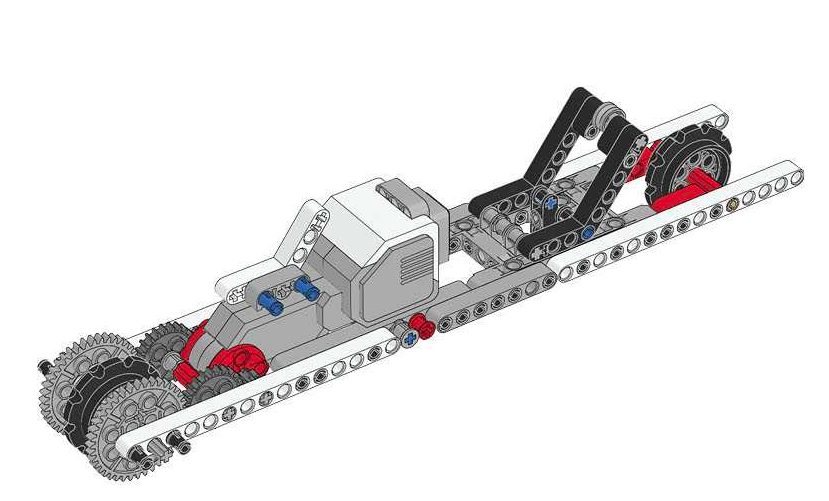 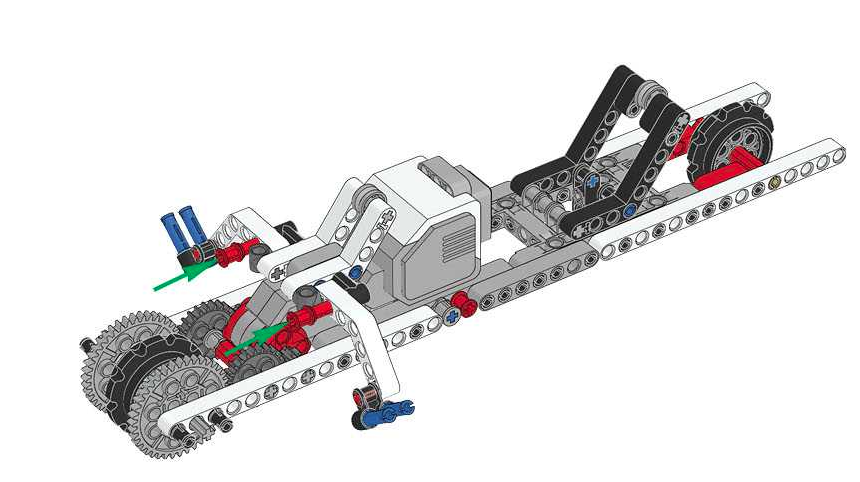 Схема сборки
Шаг 7
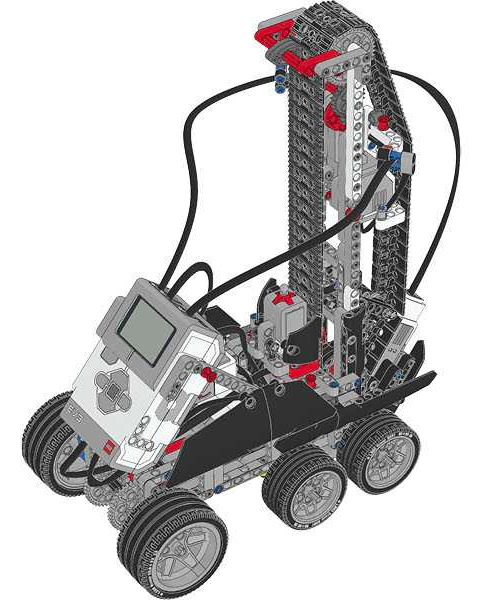 Выводы
В процессе выполнения работы:
Изучили теоретический материал ременной передачи: устройство, применение, достоинства и недостатки.
Рассмотрели принцип работы в виртуальном конструкторе LEGO Digital Designer.
Сконструировали модель ременной передачи в виртуальном конструкторе LEGO Digital Designer.